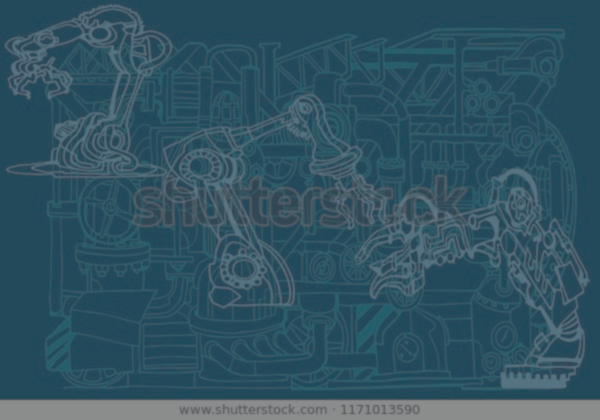 Прокач.Программисты.Август 2020.
Что такое роботехника?
“Robotics” – с англ.
Айзек Азимов – писатель фантаст
Джон Кэмпбелл
(писатель, редактор)
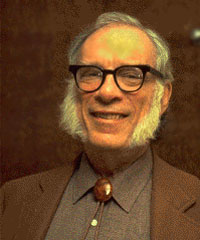 Три закона роботехники:
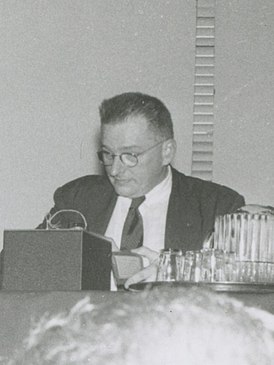 1. Робот не может причинить вред человеку или своим бездействием допустить, чтобы человеку был причинён вред.
2. Робот должен повиноваться всем приказам, которые даёт человек, кроме тех случаев, когда эти приказы противоречат Первому Закону.
3. Робот должен заботиться о своей безопасности в той мере, в которой это не противоречит Первому или Второму Законам.
Что же такое робот?
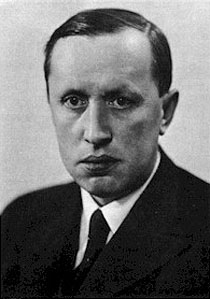 Робот (чеш. robot, от robota - подневольный труд или rob - раб) - автоматическое устройство, созданное по принципу живого организма.
R.U.R. (сокращение от чеш. Rossumovi univerzální roboti, «Россумские универсальные роботы») — научно-фантастическая пьеса, написанная Карелом Чапеком в 1920 году.
Получает знания от датчиков о внешнем мире
Действия робота
Заранее заложенная программа
Автономно
Управляется оператором
Виды роботов (по назначению):
- промышленные роботы
 - медицинские роботы
 - бытовые роботы
 - боевые роботы
 - роботы - учёные, космические роботы
 - роботы - спасатели
 - роботы – игрушки
-  другие…
Промышленные роботы
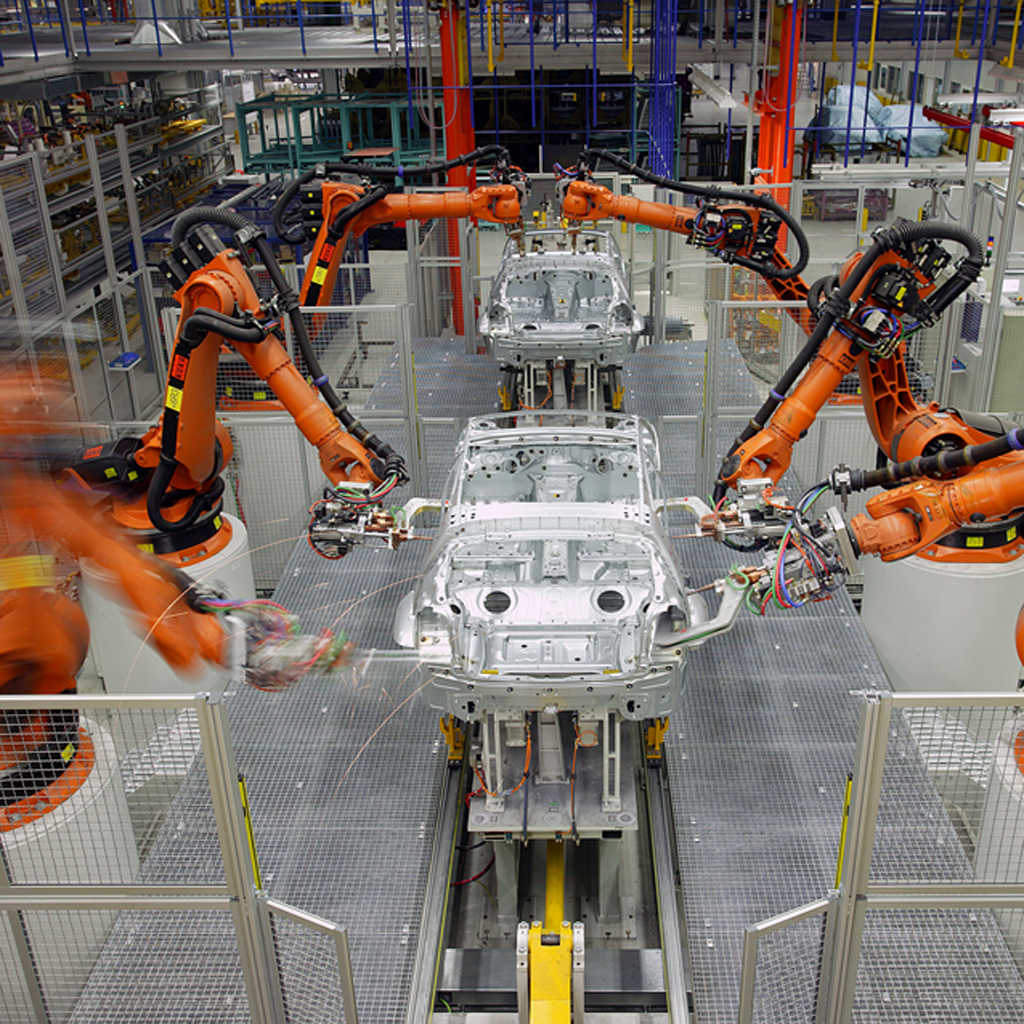 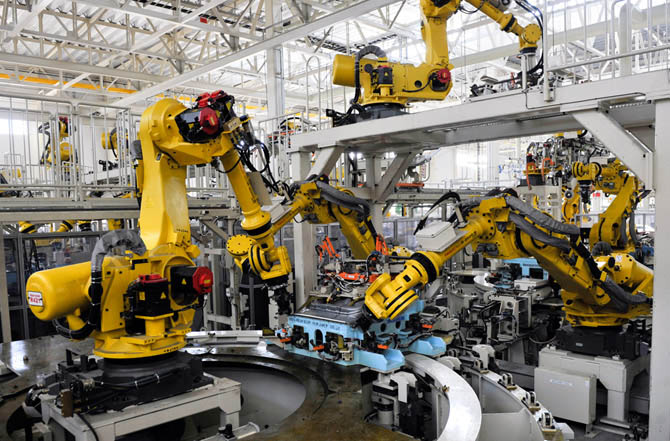 Роботы собирают автомобили «Nissan Patrol» на заводе компании «Nissan Shatai Kyushu Co.»
Автор: KUKA Systems GmbH
Медицинские роботы
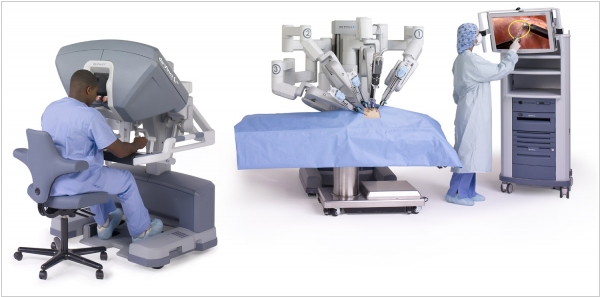 Робот-змея The Flex System
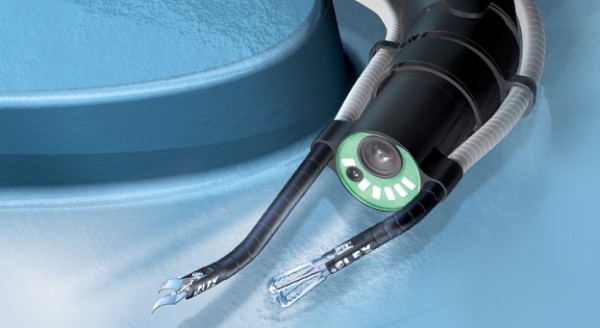 Робот-хирург da Vinchi
Бытовые роботы
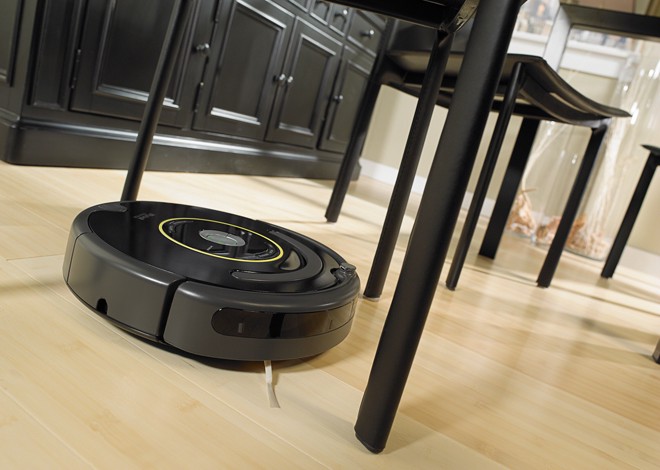 Hobot 168
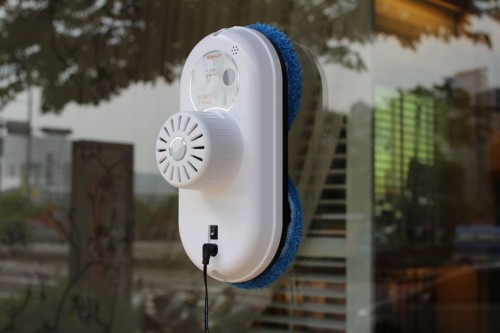 Робот-пылесос iRobot
Боевые роботы
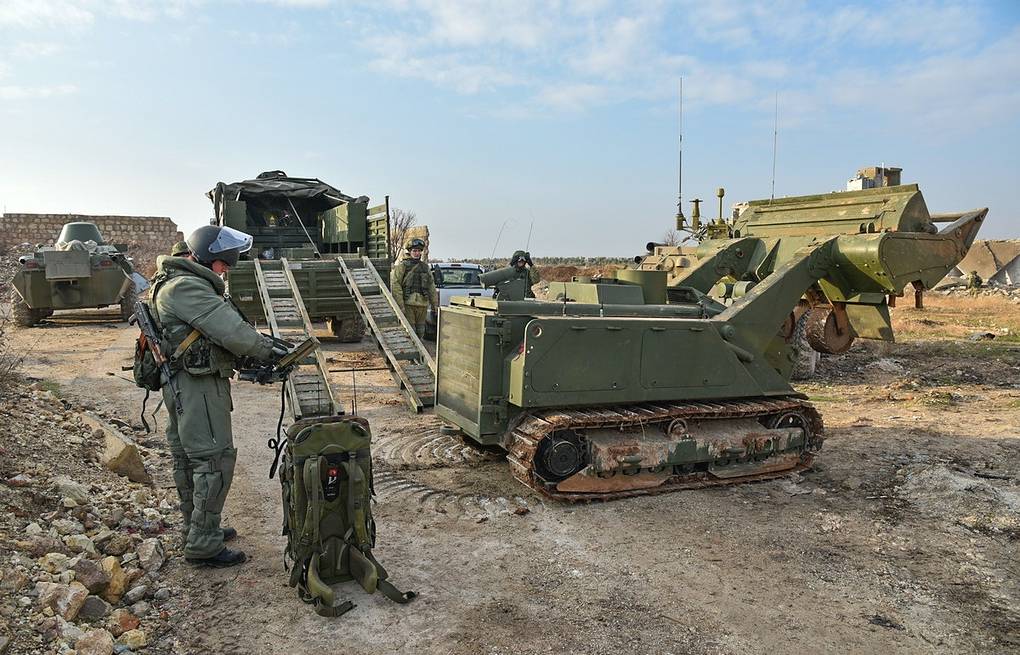 Классификация по кинематике движений
Лёгкие роботы
Стационарные роботы
Летающие роботы
Колёсные роботы
Плавающие роботы
Мобильные сферические роботы
Рой-роботы
Стационарные роботы
Цилиндрические роботы
Картезианские / козловые роботы
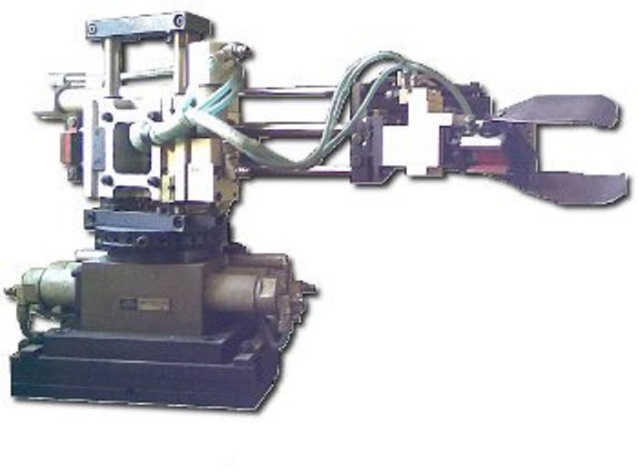 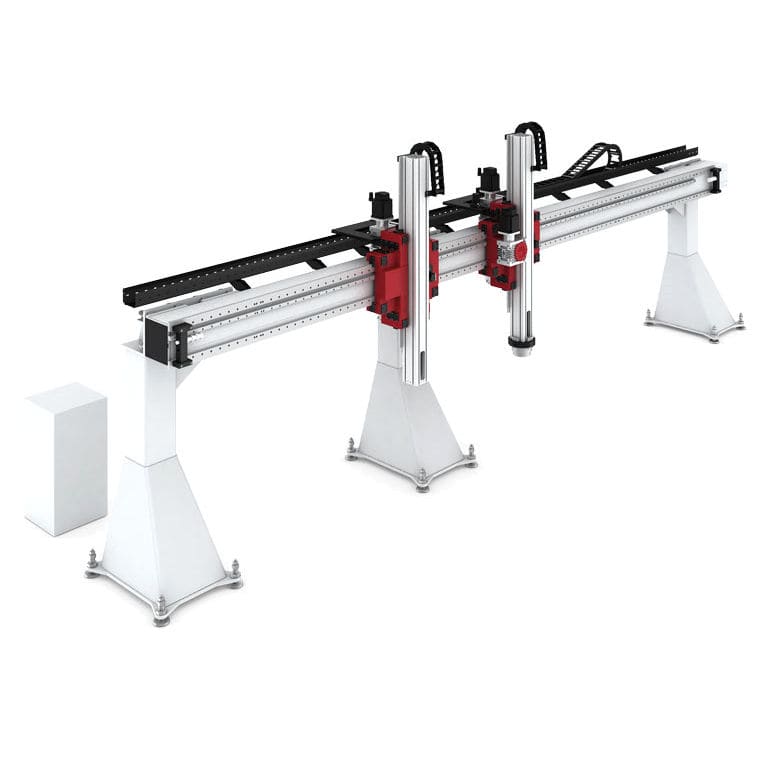 Сочлененные роботы 
(роботизированные руки)
Сферические роботы
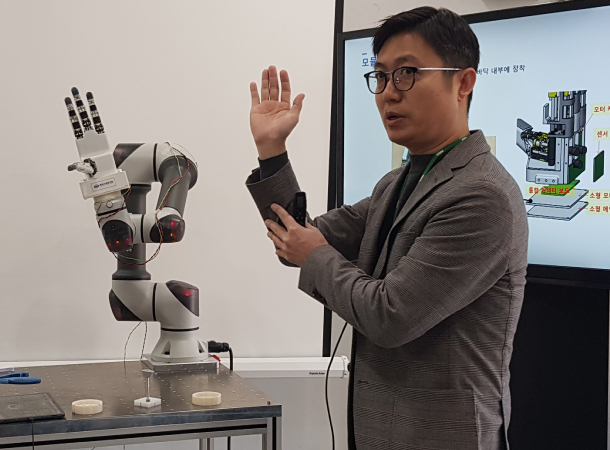 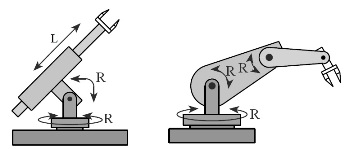 Роботы SCARA
Параллельные роботы
Лёгкие роботы
Двуногие роботы (роботы-гуманоиды)
Четвероногие роботы (Boston Dynamics)
Робот Фёдор - FEDOR (Final Experimental Demonstration Object Research) (позывной Skybot F-850)
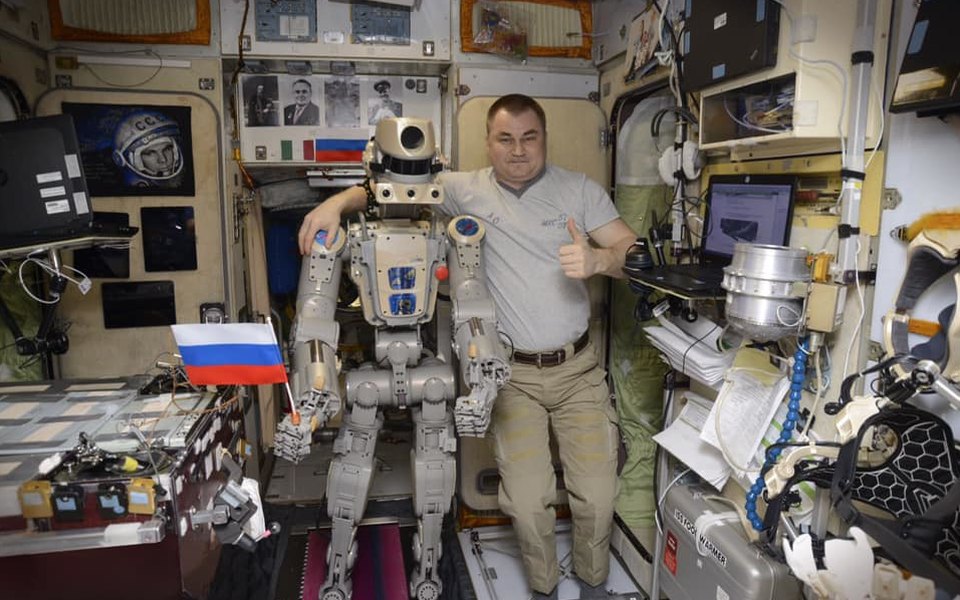 22 августа 2019 года FEDOR совершил полёт на Международную космическую станцию на корабле «Союз МС-14»
НПО «Андроидная техника»,Фонд перспективных исследований
WildCat
Летающие роботы
RoboBee X-Wing
Плавающие роботы
Ползающие роботы
ACM-R5
Мобильные сферические роботы и шароботы
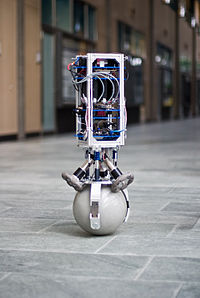 Rezero
Samsung анонсировала робота-компаньона для дома Ballie
Рой-роботы
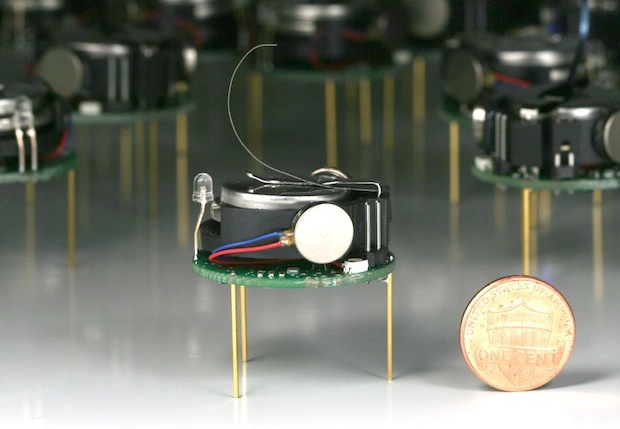 Systems Research Group в
 Гарвардском университете
Килобот
Колёсные и гусеничные роботы
Робот Т7 (2018 год)
Марсоход Curiosity
Кто я в своей команде?
Минимально жизнеспособная команда (MVT)
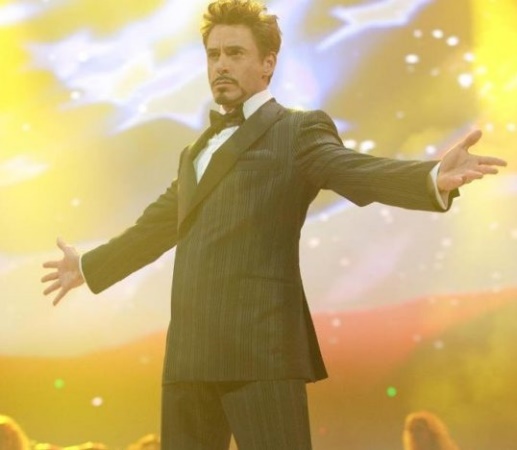 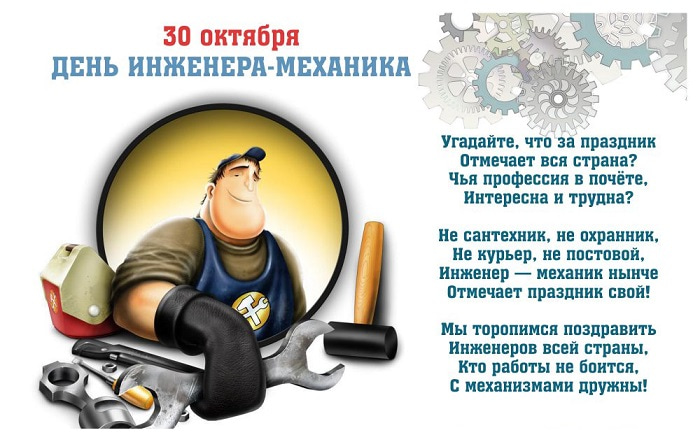 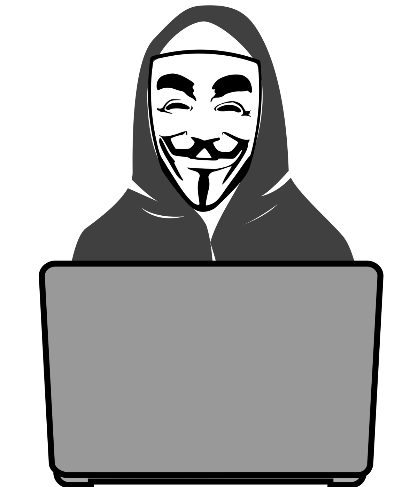